Badbevalling HMC
Locatie Westeinde & Bronovo
Ontstaan van het idee
Birth pool in a box
Protocol
Kosten
Vragen?
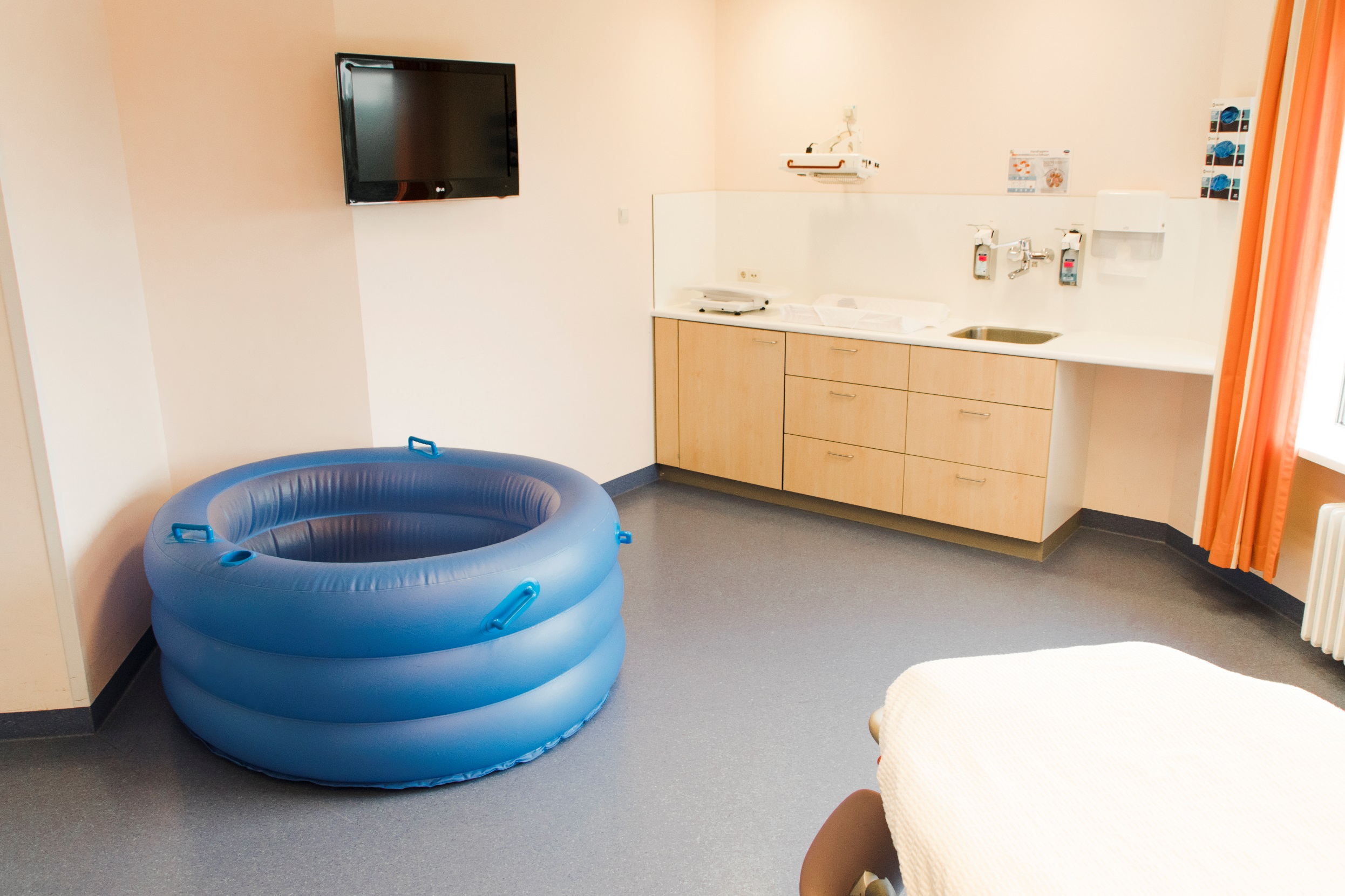 Het ontstaan van het idee…
Birth pool in a box mini
Protocol
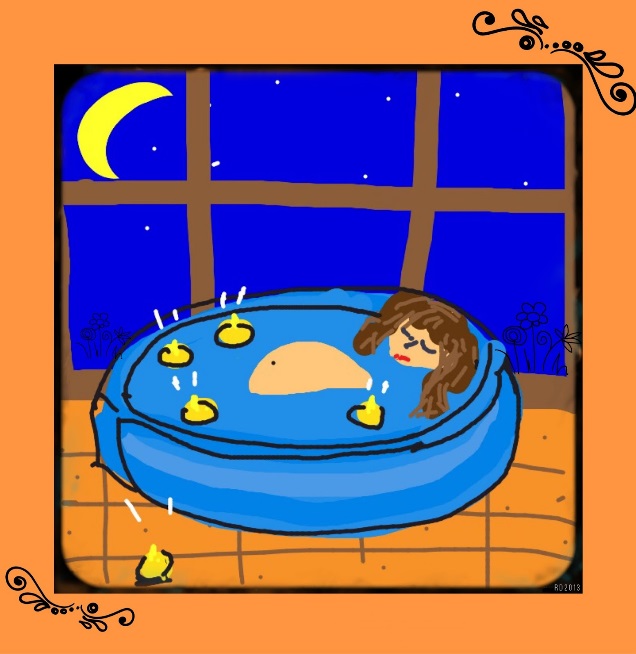 Begeleiding door verloskundige (intern/extern)
Prenataal informeren 
Workshop of train-de-trainer
Plaatsen binnen gemarkeerde delen in de kamer
Exclusiecriteria, geheel en deels
Overdracht
Uitzonderlijke situaties
Kosten
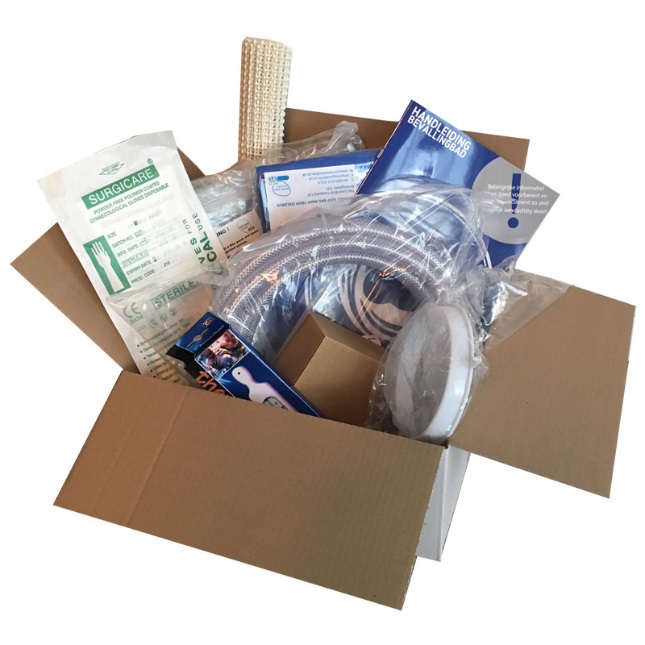 Disposable pakket; 
binnenhoes, dompelpomp, waterslang, veterinaire handschoenen, thermometer en schepnetje.

D.m.v. facturatie achteraf; 
€80,- 

Evaluatie na 3 maanden
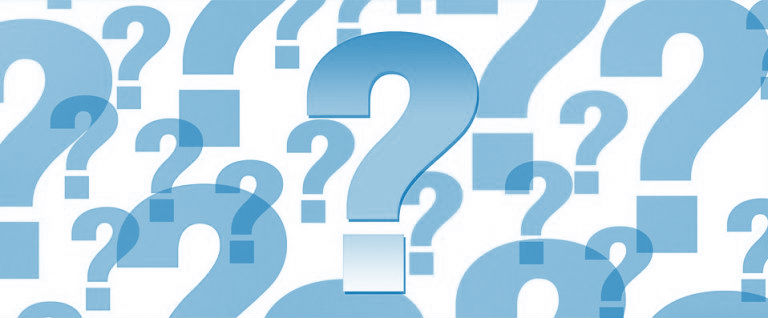 Vragen?